‘Daily’ Zero / Span Checks
What?
	A check of the analyzer’s accuracy
	Uses an ‘internal’ source of zero air
	Uses an ‘internal’ source of test gas
	Qualitative not quantitative!
‘Daily’ Zero / Span Checks
Why?
	Quality Control
	Demonstrates that analyzer continues to work as intended
	Identifies potential equipment failure
	Can be used to determine ‘point of failure’
‘Daily’ Zero / Span Checks
How?
Zero Airsource
Analyzer
Test gas source
Detector
Sample
Valve
Exhaust
‘Daily’ Zero / Span Checks
Zero Air Source:
Compressed gas (cylinder)
Scrubber
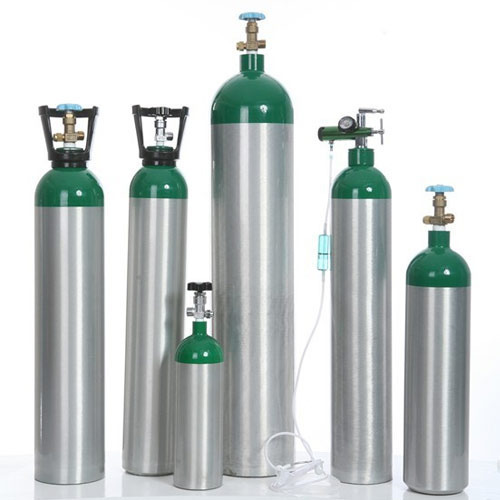 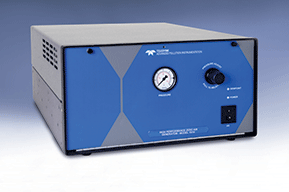 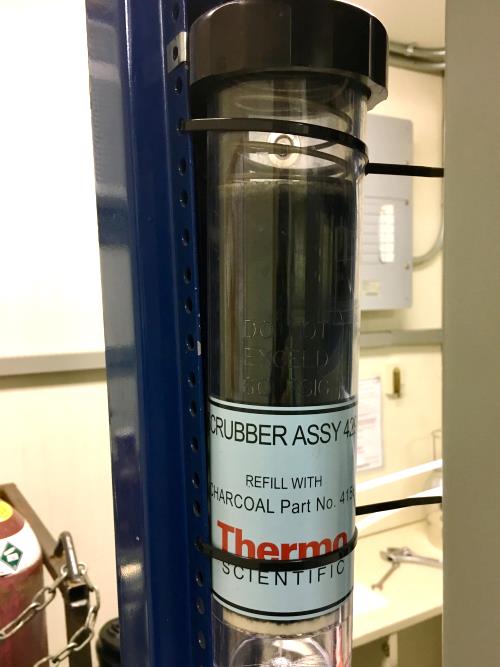 Zero Air Generator
‘Daily’ Zero / Span Checks
Test Gas Source:
Compressed gas (cylinder) 		Permeation (Perm) Tube and Oven
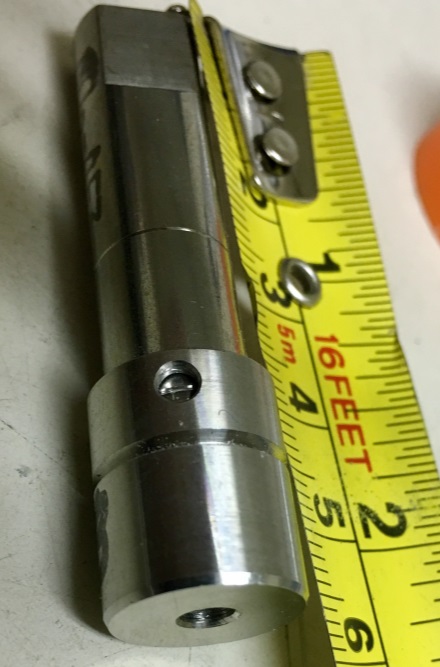 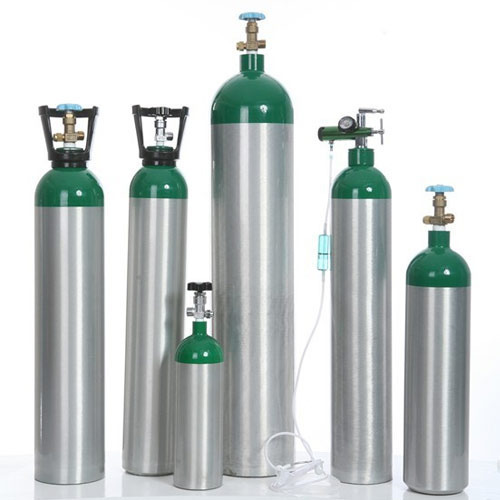 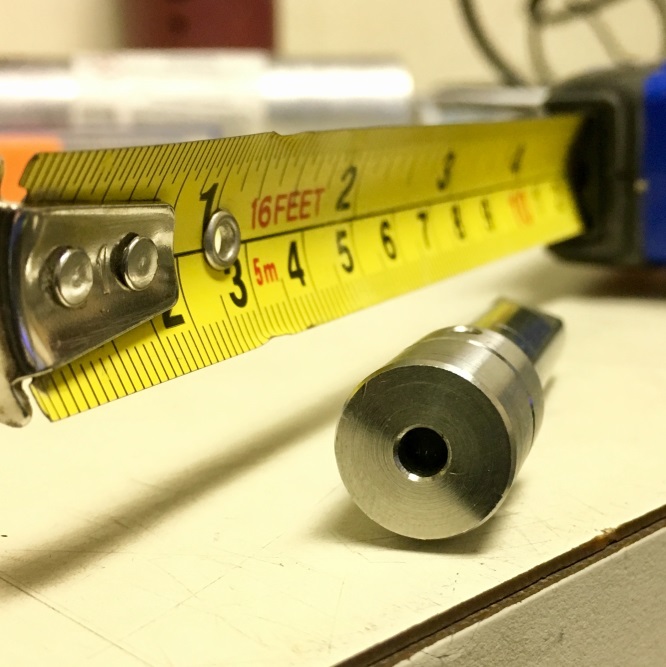 ‘Daily’ Zero / Span Checks
When?
After multi-point calibration
After span gas exchange
Sets Expected (reference) value
Daily
Zero ± 3% of full scale; Span ± 10% of reference (AMD)
Unscheduled (repeat) if suspected problem
To bracket ‘events’ (e.g. power)
Demonstrates good recovery